INCENTIVOS FISCAIS ADMINISTRADOS PELA SUDENE

APRESENTAÇÃO PARA O CONSELHO DELIBERATIVO RECIFE - PE

09 DE MAIO DE 2023
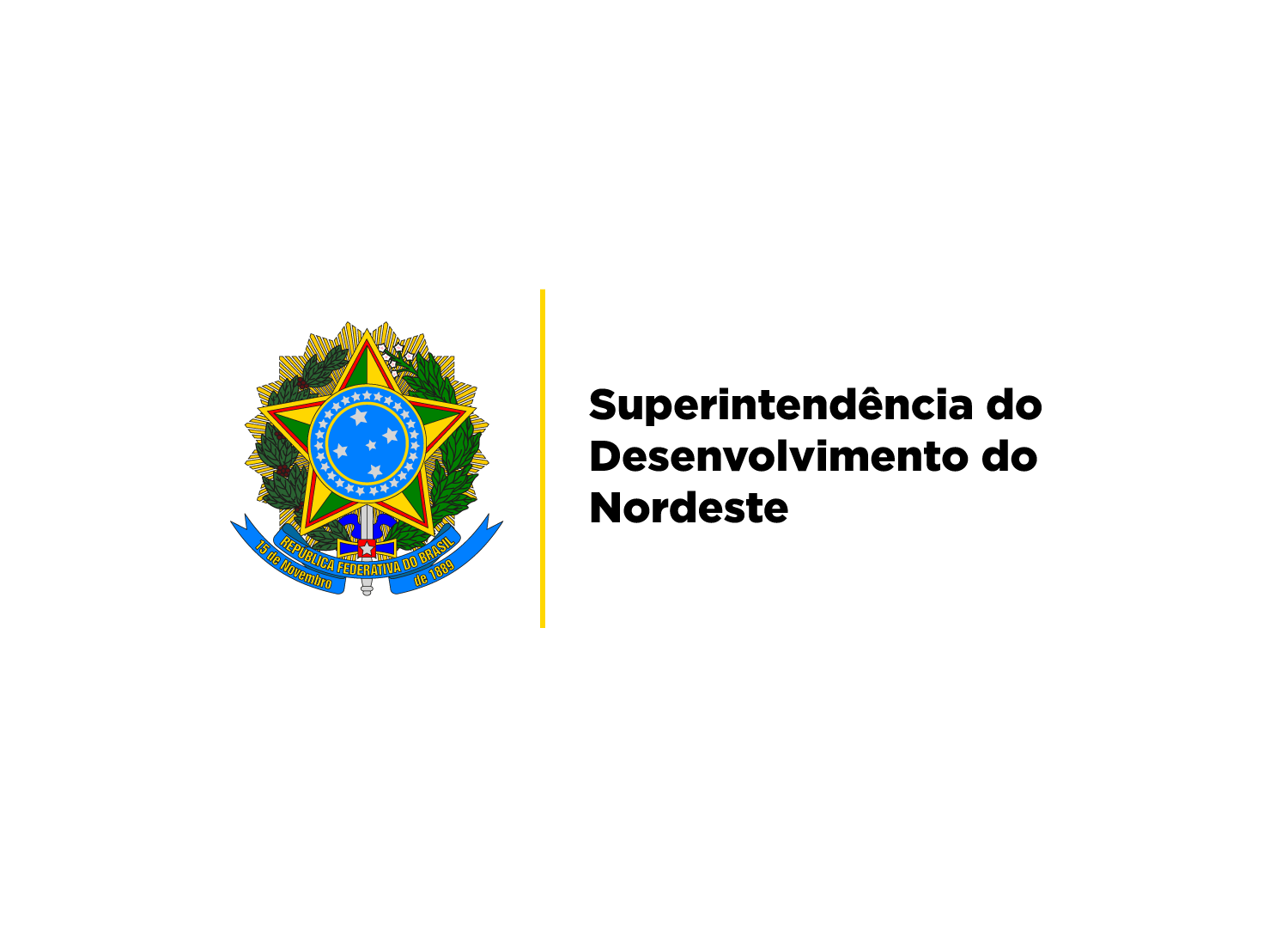 PARTE I – CONSIDERAÇÕES INICIAIS
2
I - O objetivo desta apresentação é de informar aos Senhores Conselheiros a situação atual do processo de renovação dos incentivos fiscais de Redução de 75% do IRPJ e Adicionais não Restituíveis e do Reinvestimento de 30% do IRPJ, administrados pela Sudene.
3
II - A Lei nº 13.799, sancionada em 03 de janeiro de 2019, e que renovou os incentivos fiscais administrados pelas Sudam e Sudene terá seu prazo de vigência encerrado a partir de 31 de dezembro de 2023.
4
III - Tramita na Câmara o Projeto de Lei nº 4.416, de autoria do Deputado Júlio César, que prorroga o referido prazo para 31.12.2028. A aprovação deste PL é de fundamental importância para a continuidade da atração de investimentos para a nossa região contribuindo para a redução das desigualdades regionais ainda existentes.
5
A MISSÃO DA SUDENE, conforme definição do CONDEL,  é também a de estimular, por meio da administração do incentivo fiscal, os investimentos privados prioritários, as atividades produtivas e as iniciativas de desenvolvimento sub-regional em sua área de atuação.
ISSO PORQUE
6
PARTE II – PRINCIPAIS ARGUMENTOS PARA SUA RENOVAÇÃO
7
1. O Nordeste continua sendo a região mais pobre do país. Os investimentos, tanto na indústria, como em infraestrutura continuam concentrados no Sudeste.
2. Apesar dos avanços observados nos últimos anos, a região ainda se depara com enormes desafios, tanto no que diz respeito à melhoria dos seus indicadores sociais, como em investimentos.
8
NORDESTE
BRASIL
9
BRASIL
NORDESTE
10
3. O incentivo está enquadrado nas diretrizes e prioridades da política na Região.
4. O incentivo está atrelado ao produto incentivado especificamente e não à empresa que o produz, o que o associa, não à pessoa jurídica, mas ao produto que a região produz.
11
5. Para usufruir do benefício a empresa tem que gerar resultados financeiros positivos, diferentemente de outros incentivos fiscais concedidos.
6. Os incentivos aumentam a atratividade dos investimentos nas regiões menos desenvolvidas (CNI)
7. Os incentivos premiam as empresas que assumem maior risco (CNI)
12
8. Os incentivos contribuem com a geração de empregos na região (CNI)
9. A redução do imposto destina recursos juntamente com os oriundos do próprio resultado da empresa para a produção do bem, pressuposto básico de que o mesmo resulta em lucro para a empresa e em benefício para a Região.
13
PARTE II – RISCOS DA NÃO RENOVAÇÃO
14
O direto à utilização do benefício fiscal é de vital importância para subsidiar os investimentos realizados pelas empresas e, consequentemente, manter e gerar empregos, fator importante para a movimentação da economia da região.
15
Neste sentido, o mecanismo têm importância ímpar no incremento da atividade econômica, dotando os empreendimentos de condições para se consolidarem mais facilmente e, em retribuição, possibilitam o direcionamento da parcela subvencionada a investimentos que, por sua vez, contribuirão ainda mais para a realização dos escopos intrínsecos à sistemática dessas políticas de base.
16
Há que se levar em conta que a empresa, ao optar pela implantação de uma filial na área de atuação da Sudene tendo por base, além das questões de logística, o incentivo existente, demanda certo tempo entre a tomada de decisão e a efetiva implantação, para que possa solicitar o benefício.
17
Como o benefício, por questões fiscais, tem que ser renovado a cada cinco anos, se a empresa levar mais tempo que isso para implementar o seu empreendimento, corre o risco de realizar o investimento sem poder contar com o benefício fiscal, caso o incentivo não seja renovado.
18
PARTE IV – A QUESTÃO DA RENÚNCIA FISCAL
19
Para a Receita Federal, gastos tributários são gastos indiretos do governo realizados por intermédio do sistema tributário, visando a atender objetivos econômicos e sociais e constituem-se em uma exceção ao Sistema Tributário de Referência  reduzindo a arrecadação potencial e aumentando a disponibilidade econômica do contribuinte.
20
Segundo a Receita Federal, a previsão dos gastos tributários para o presente exercício apontou uma concentração de 77% do valor dos gastos em 5 funções orçamentárias de governo, são elas: Comércio e Serviço (24,29%); Saúde (15,88%); Agricultura (13,53%); Indústria (12,55%) e Trabalho (11,04%). 
O gasto com os incentivos da Sudene corresponde a apenas 1,86% do gasto total.
21
No caso dos incentivos administrados pela Sudene essa disponibilidade econômica é transformada em novo investimento, contribuindo ainda mais para a geração de emprego, aumento da arrecadação de impostos, federais, estaduais e municipais e criando melhores condições de concorrência. 
Os números que demonstram a importância do incentivo podem ser vistos na lâmina a seguir.
22
INVESTIMENTOS INFORMADOS PELAS EMPRESAS COM INCENTIVOS FISCAIS – 2013 A 2022
CADA REAL DE RENÚNCIA FISCAL CORRESPONDE A 5,90 REAIS EM INVESTIMENTOS
R$ 294,2 BILHÕES
SIGNIFICA
RENÚNCIA FISCAL COM OS INCENTIVOS CONCEDIDOS PELA SUDENE – 2013 A 2022
R$ 49,8 BILHÕES
23
INVESTIMENTOS
RENÚNCIA FISCAL
24
25
SUDENE – INCENTIVOS FISCAIS – LOCALIZAÇÃO DOS INVESTIMENTOS 2013 - 2022
REGIÃO METROPOLITANA

 PLEITOS APROVADOS
1.714
INVESTIMENTOS
R$ 177,4 BILHÕES
EMPREGOS
671,4 MIL
FORA DA REGIÃO METROPOLITANA

 PLEITOS APROVADOS
1.816
INVESTIMENTOS
R$ 116,8 BILHÕES
EMPREGOS
640,1 MIL
26
Sudene: 
Nossa missão é o Nordeste. 
Nosso dever é o desenvolvimento.
Frase-força da sudene
27
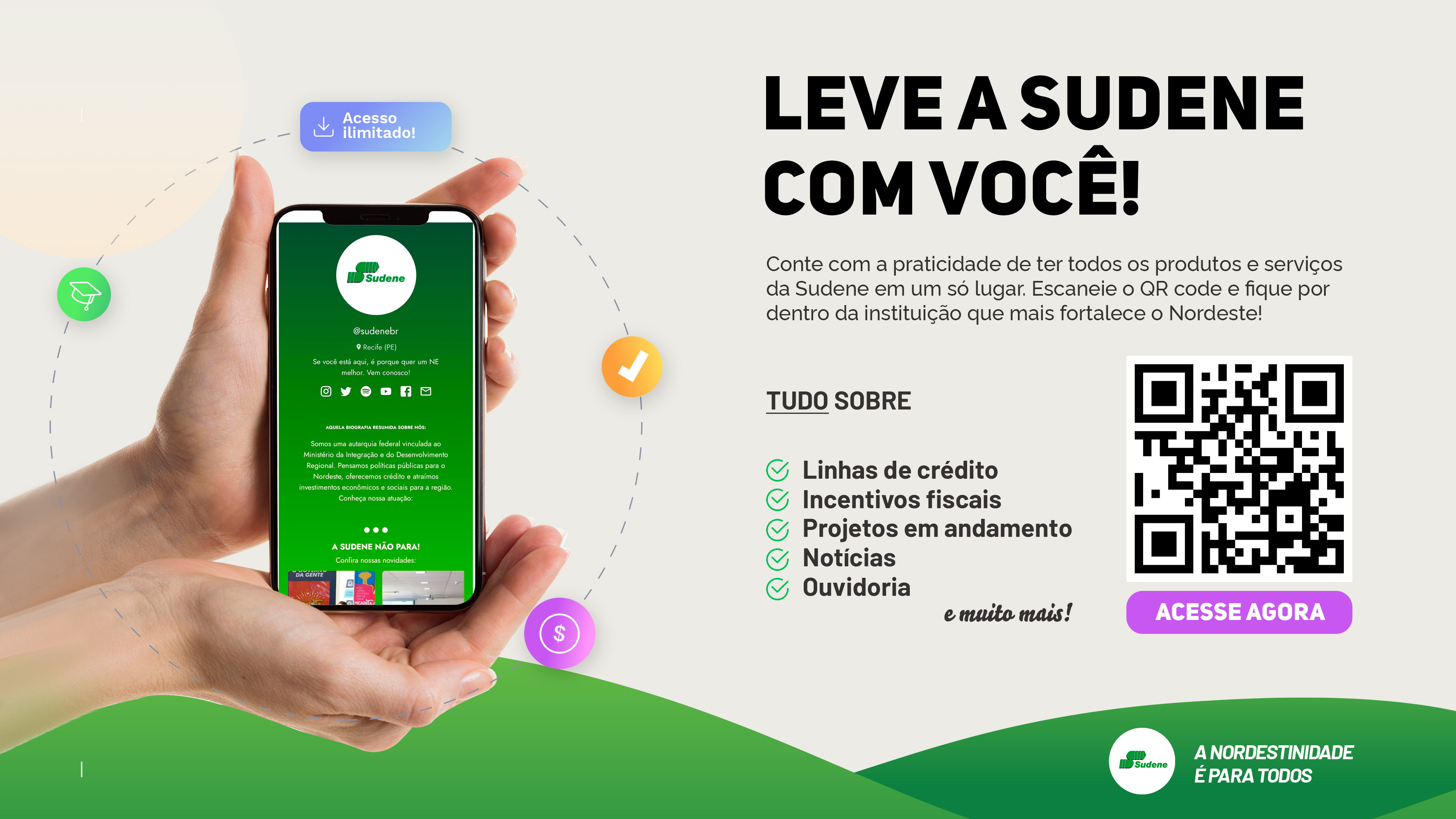 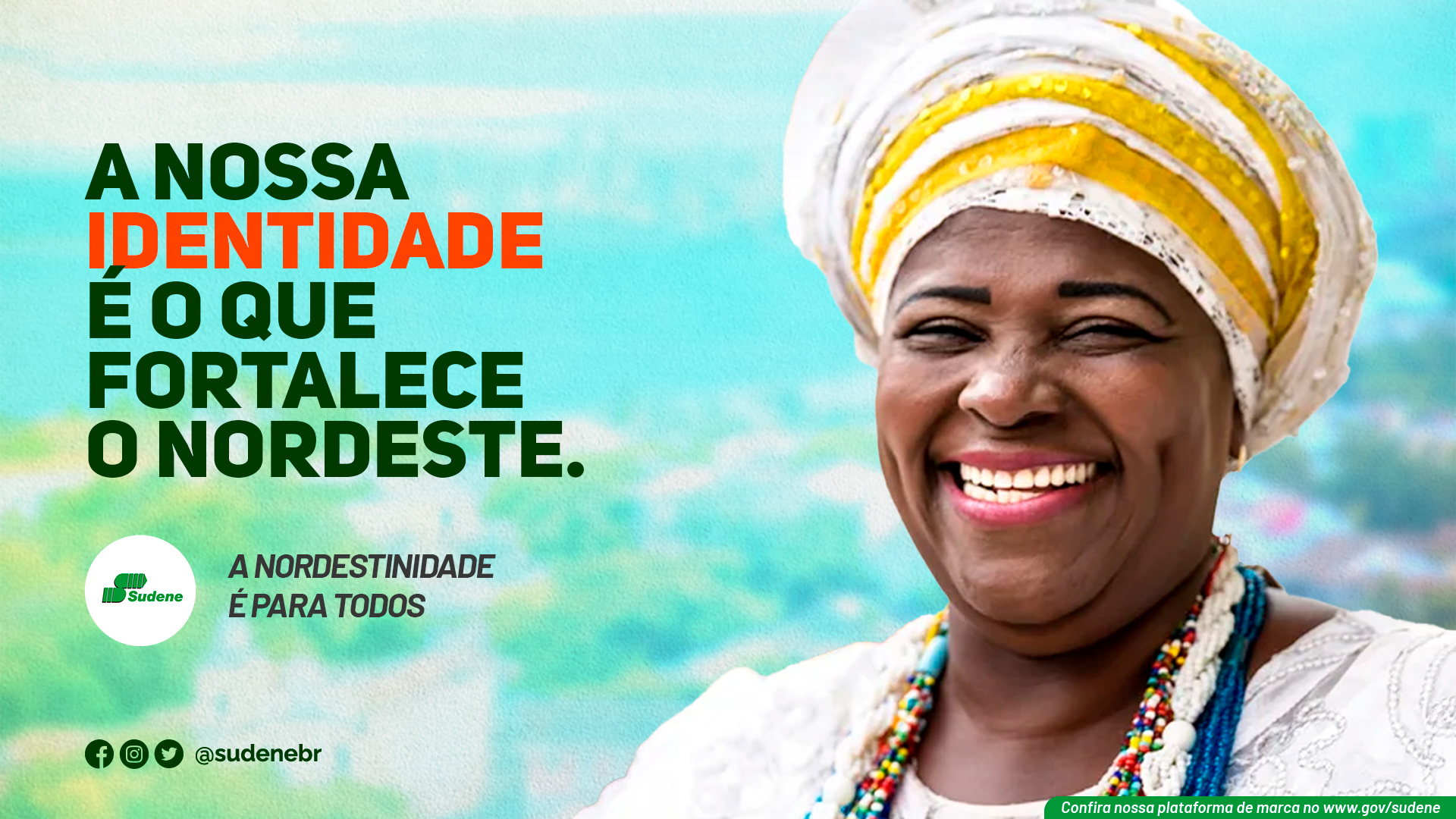 Faça parte de nossa rede!
Superintendente da SUDENE, substituto 
General Marco César de Moraes
Coordenador-Geral da CGIF
Silvio Carlos do Amaral e Silva
(81) 2102 2034(81) 997776759email@sudene.gov.br
Nossas redes sociais
Nosso site
www.gov.br/sudene
@sudenebr
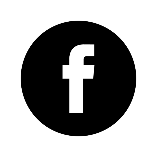 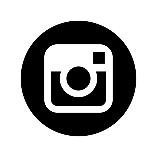 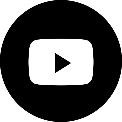 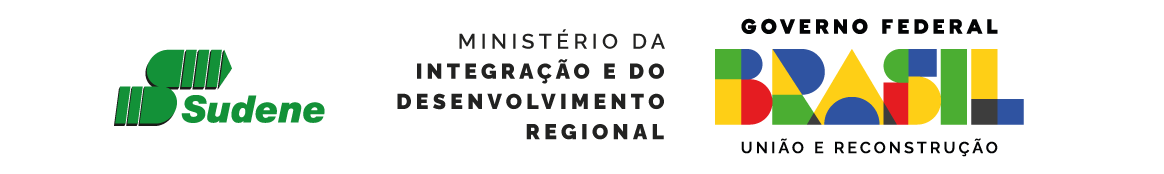 30